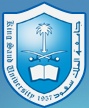 Inguinoscrotal Conditions
In Infants and Children
Abdulrahman M Alzahem, MD, MS, FRCSC, FRACS
Associate Professor & Consultant 
Division of Pediatric Surgery
Faculty of Medicine & KKUH
Inguinoscrotal Pathology
Inguinal Hernia 

Hydrocele

Undescended Testis

Acute Scrotum
Groin Hernias – Embryology & Anatomy
The processus vaginalis is present in the developing fetus at 12 weeks in utero

The processus is a peritoneal diverticulum that extends through the external inguinal ring

As the testis descends at the 7th to 8th month,   a portion of the processus attaches to the testis, as it exits the abdomen and is dragged into the scrotum with the testis
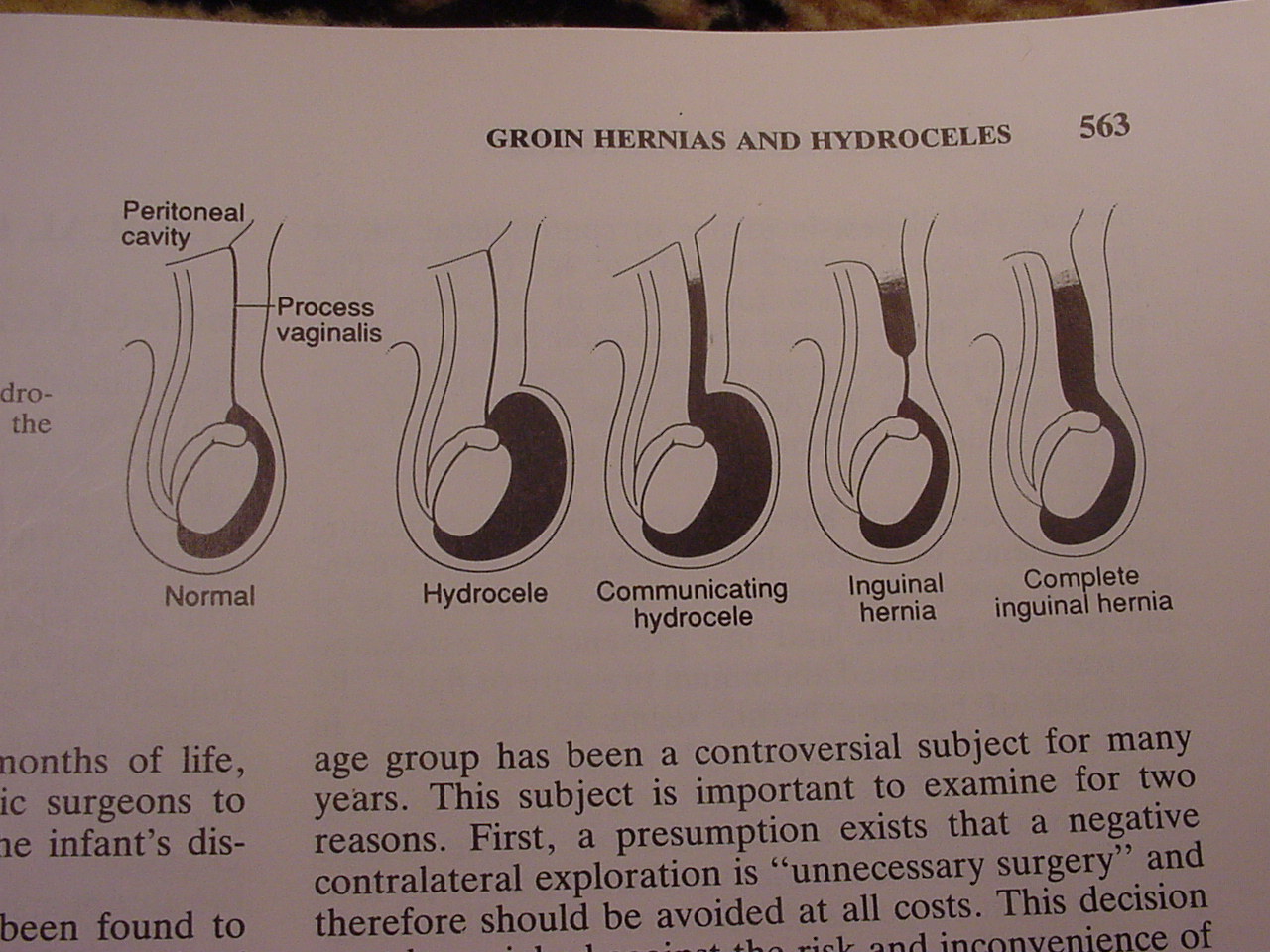 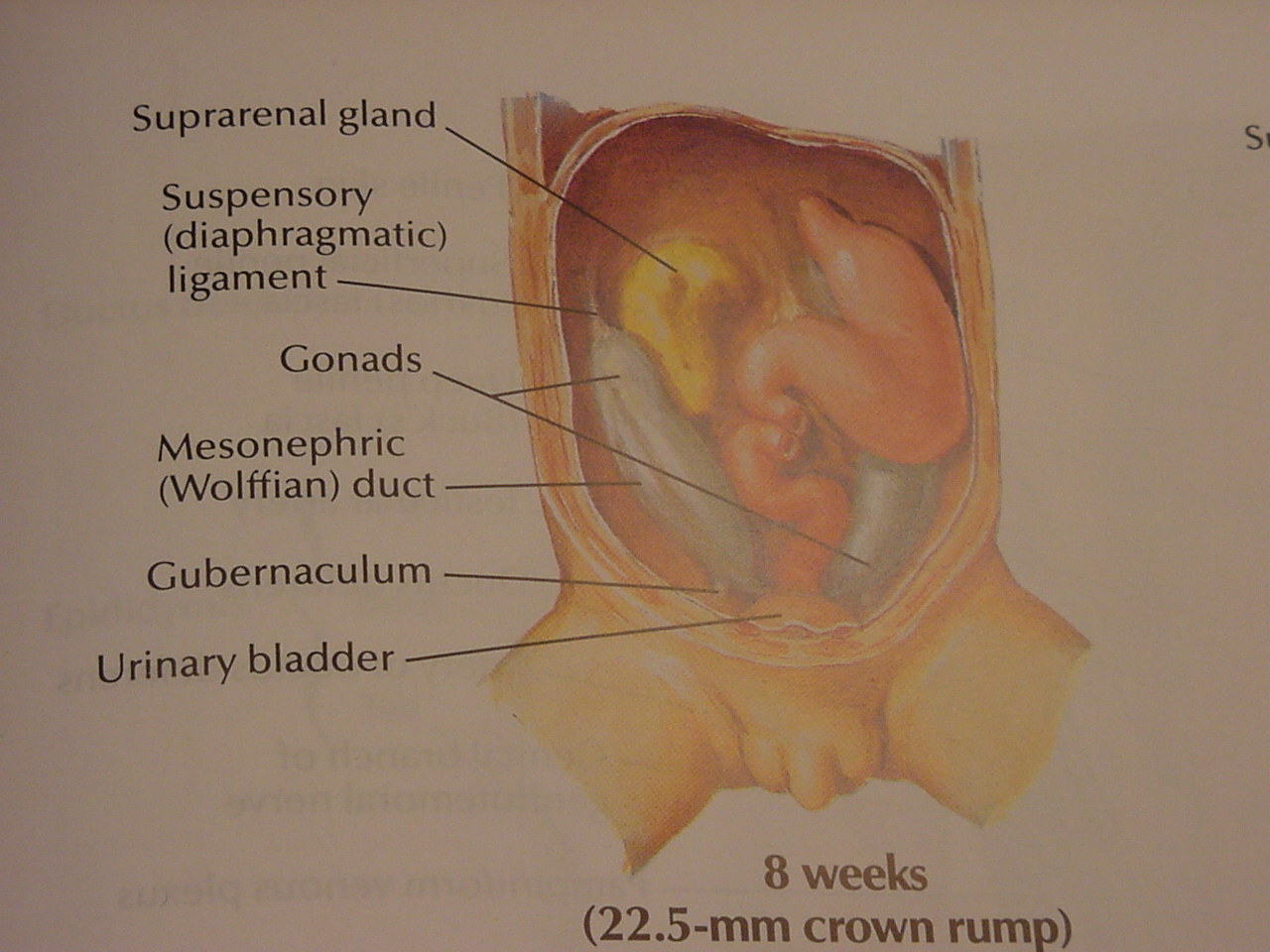 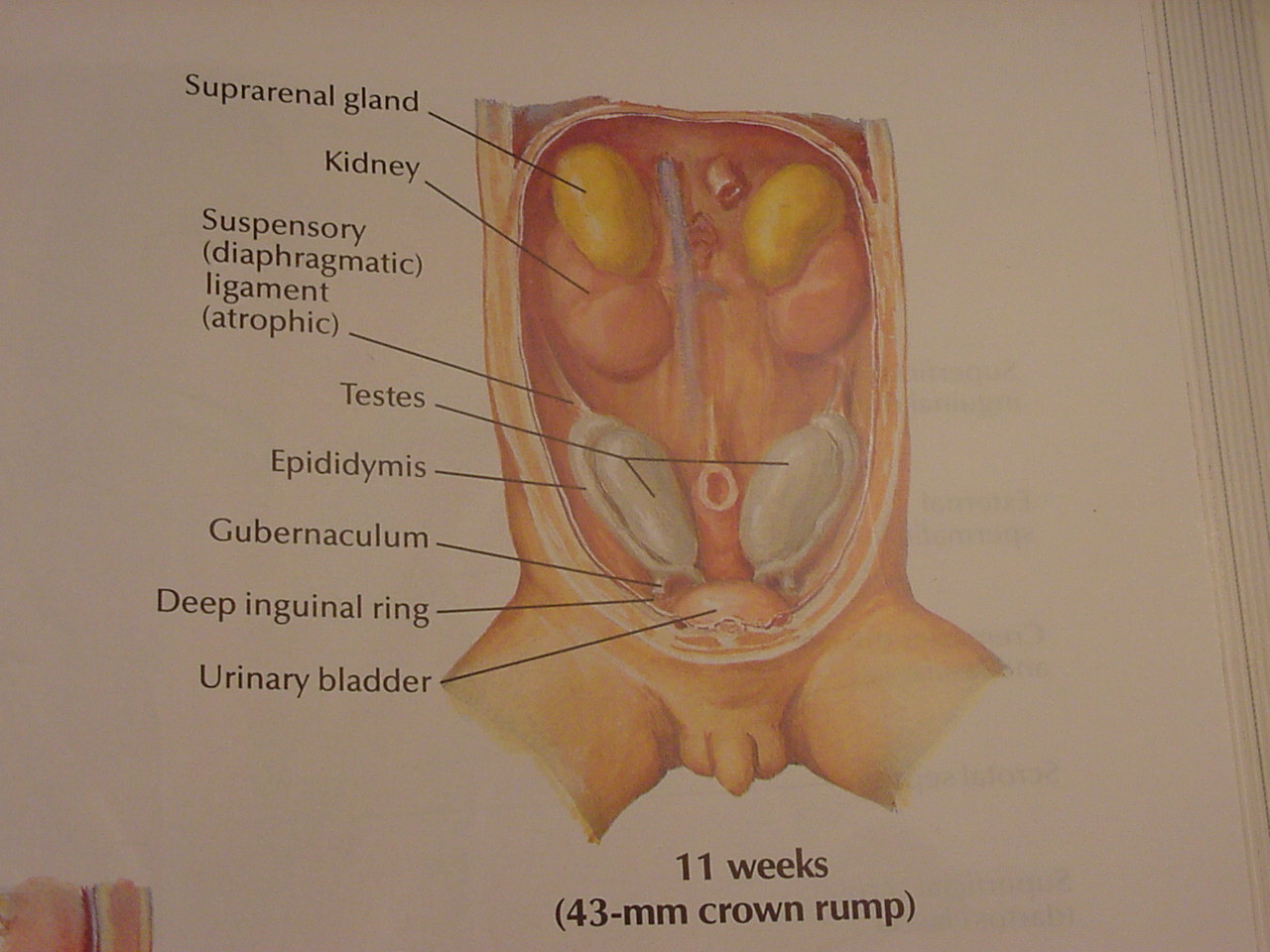 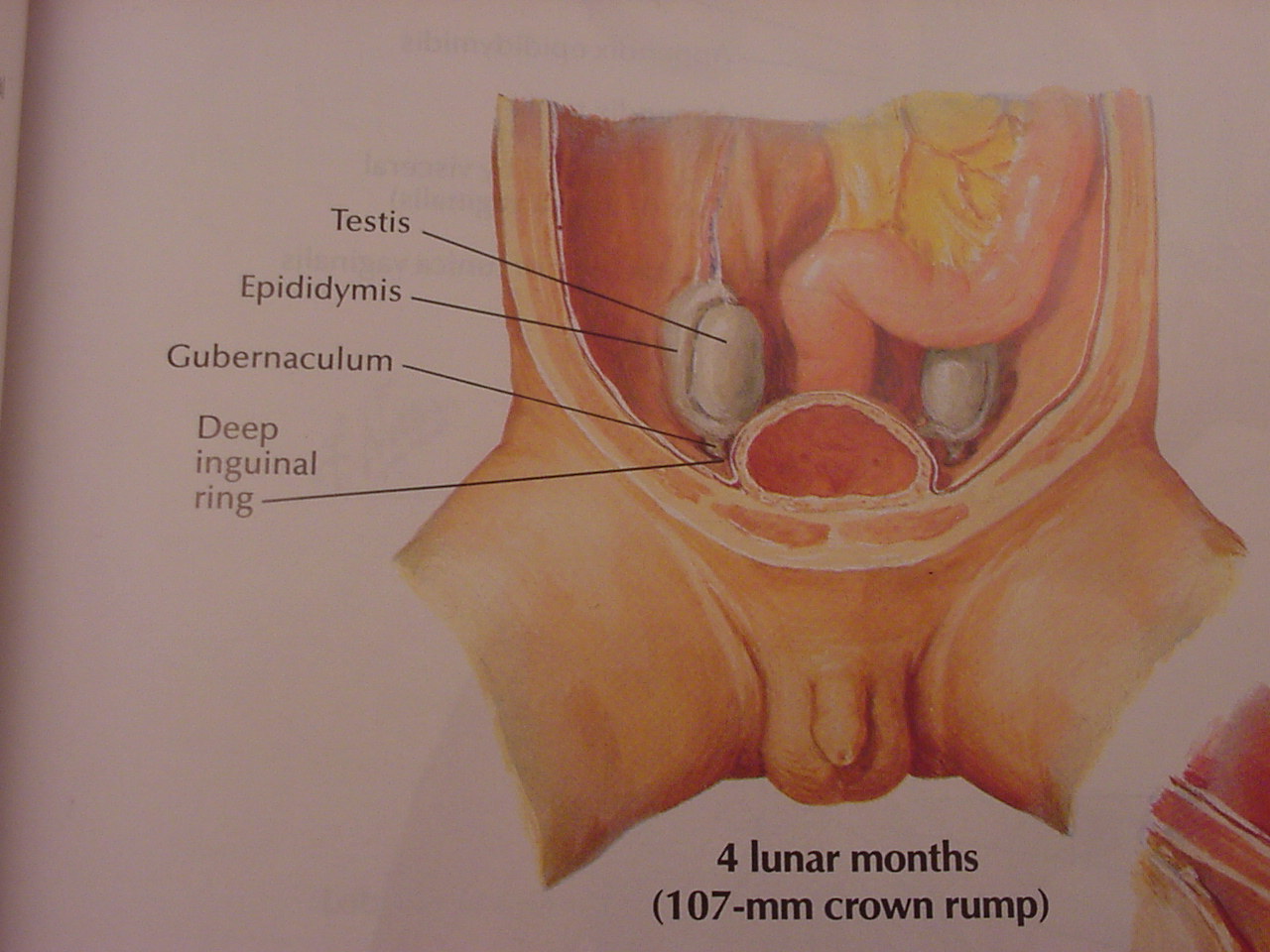 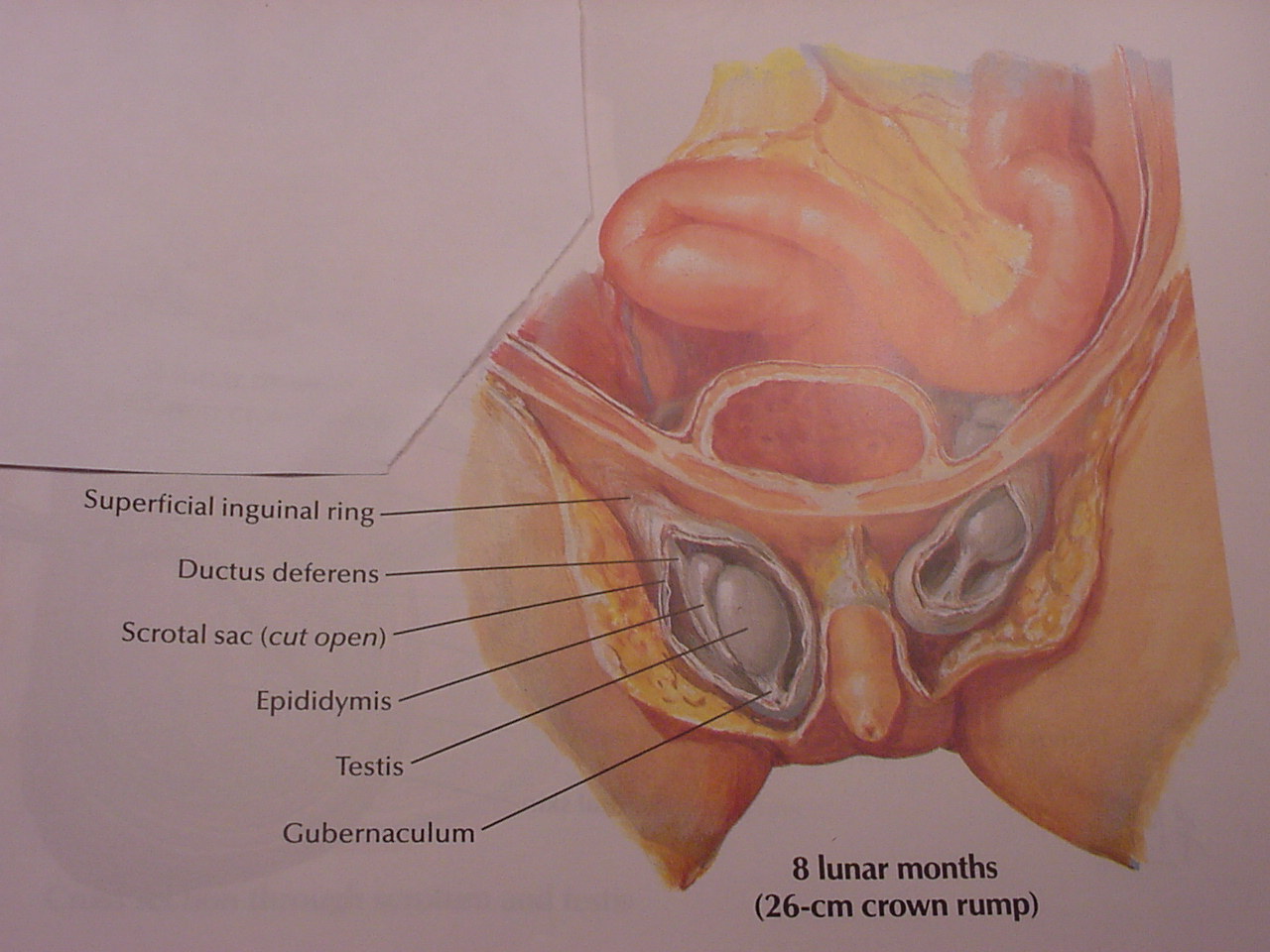 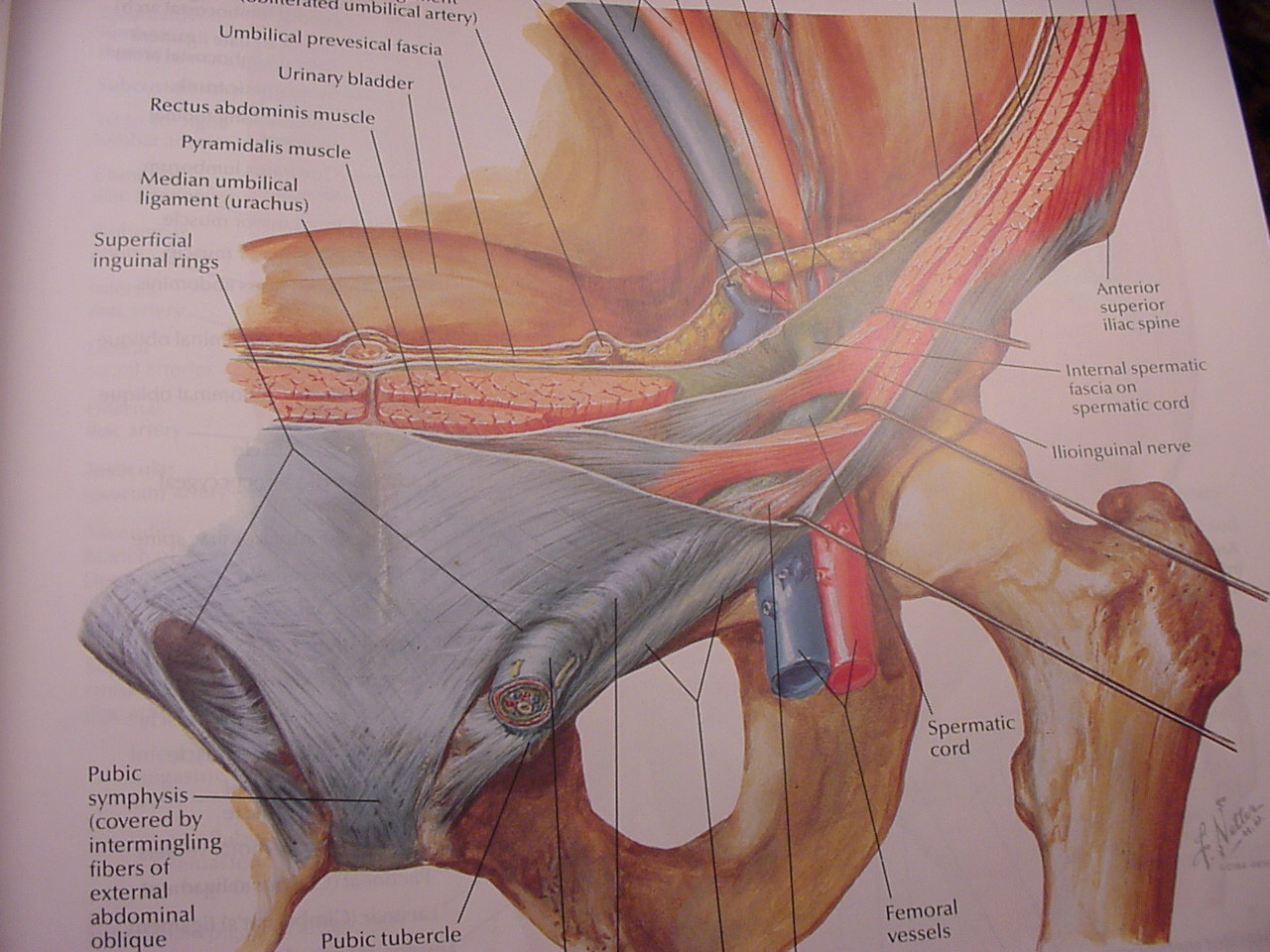 Inguinal Hernia
Congenital (PPV)
Prevalence (1-5% boys)
Premature (35%)
Male/Female (9:1)
Indirect (99%)
R > L
Inguinal hernia? Or Hydrocele?
Associated Conditions – Inguinal Hernia
Cystic Fibrosis
Connective tissue disorders
Ehlers-Danlos syndrome
Hunter-Hurler syndrome
Developmental dysplasia of the hip (DDH)
Chronic peritoneal dialysis
Preterm infants with intraventricular hemorrhage
Myelomeningocele with VP-shunt
Undescended testis
Inguinal Hernia
History

Intermittent groin swelling
Asymptomatic until get complicated
In girls, lump in upper part of labia majora

  Examination

Examine  the testes
Reducibility
Thickened spermatic cord
Complicated Inguinal Hernia
Incarcerated hernia:
       - Irreducible swelling
       - No evidence of  bowel obstruction or strangulation
Obstructed hernia:
       - Irreducible swelling
       - Symptoms and signs of bowel obstruction (bilious          	vomiting, abdominal distention, constipation)
Strangulated hernia:
       - Irreducible swelling
       - Symptoms and signs of strangulation (severe groin pain, 	fever, tachycardia, skin discoloration of the groin)
Inguinal Hernia
Management: 

Herniotomy (as soon as it is feasible)

Incarcerated hernia
+/-Sedation and analgesia
Manual Reduction
Urgent herniotomy 

Strangulated hernia    		     Emergent herniotomy +/- bowel resection
Inguinal Hernia and Hydrocele
Hydrocele
History:
Scrotal  swelling
Asymptomatic
1% over one year of age 
Examination:
Get above the swelling
Not reducible (most accurate)
Transilluminates
Management:
Surgery not advised < 2 years of age
Ligation of  PPV
Descent of Testis – 2 Phases
10-15th week: the gubernaculum enlarges to anchor the testis near the inguinal region as the embryo enlarges

28-35th week: the gubernaculum migrates out of the inguinal canal across the pubic region and into the scrotum
The processus vaginalis develops as a peritoneal diverticulum within the elongating gubernaculum, creating an intraperitoneal space into which the testis can descend
Undescended Testis
Palpable 80%
Definitions:
True undescended testis
Ectopic
Retractile

Incidence:
At birth: 3-4%
At one year: 1%
Pre-term: 30%
Non palpable 20%
Undescended Testis
Diagnosis:

Parents/Doctors
Clinical features
Empty scrotum
Palpable or not
Milk it down to scrotum
Imaging? (limited role)
Laparoscopy
Diagnostic 
Therapeutic
Undescended Testis
Indications:
Abnormal fertility
Testicular tumor
Cosmetic/Social
Trauma/Torsion

  Treatment (6 months): 
Palpable - open orchiopexy 
Nonpalpable -
Laparoscopy assisted orchiopexy
Two stages Fowler-Stephens orchiopexy
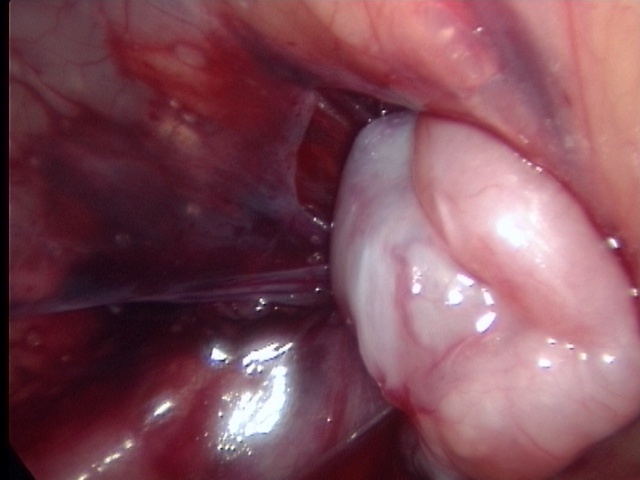 Acute Scrotum
Introduction:
Acutely painful +/- swollen +/- red scrotum 

Pediatric surgical emergency!!!

Causes:
Testicular Torsion
Torsion of Appendage(s) (commonest)
Epididymo-orchitis
Idiopathic Scrotal Edema
Other conditions e.g. Incarcerated hernia, Acute hydrocele, HSP, Trauma
Testicular Torsion
Introduction:
Incidence: 1:4000
Two peaks: peripubertal and perinatal

Symptoms:
Lower abdominal pain and vomiting
Hemiscrotal pain
Swollen  red hemiscrotum

Signs:
Tender
Cremasteric reflex- absent (most specific)
Lies higher than contralateral testis
Horizontal in position
Duration of Torsion and Testicular Salvage
Testicular Torsion
Investigations: 
Color Doppler US
Radionuclide Scan

Management:
Timing is critical 4 - 6 hrs
Exploration if any doubt
Untwist (open book) and assess viability
Fix the other side
If more than 12 hrs, it is likely to be non-viable and may need orchioectomy
Testicular Appendages
Torsion of Appendage(s)
Introduction:
Embryological remnants of the mesonephric and mullerian duct system occur as tiny (2-10mm long) appendages of testis
Appendix testis (hydatid of Morgagni), appendix epididymis …etc 
Peak age: 10-12 yrs
Presentation:
pain – more gradual onset
Blue dot sign
Swollen  red hemiscrotum
Color Doppler scan
Management: Conservative or operative if torsion cannot be excluded
Idiopathic Scrotal Edema
Introduction:
Cause?
Peak age: 4-5 yrs
Presentation:
Swollen, red scrotum
Minimal pain 
Management: 
   Conservative, self limiting within 1-2 days
Any questions?